ĐỒ CHƠI CỦA BÉ
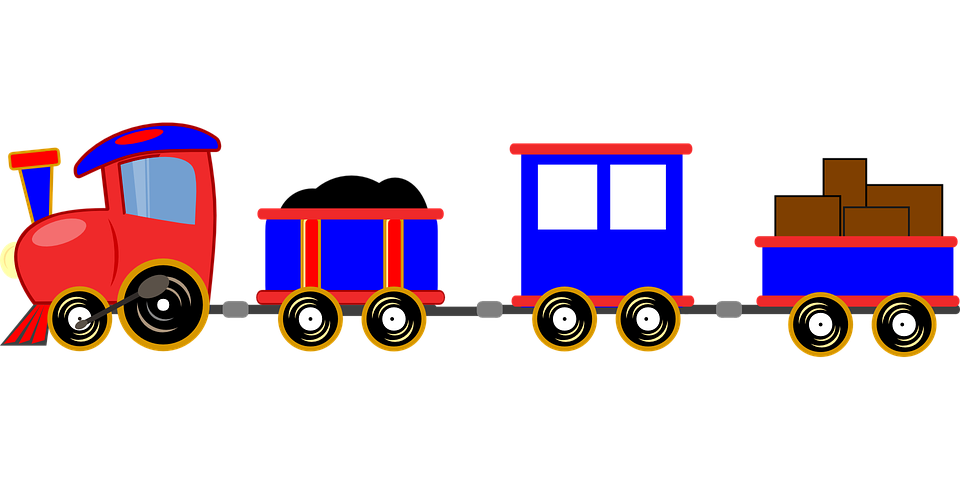 Đoàn tàu
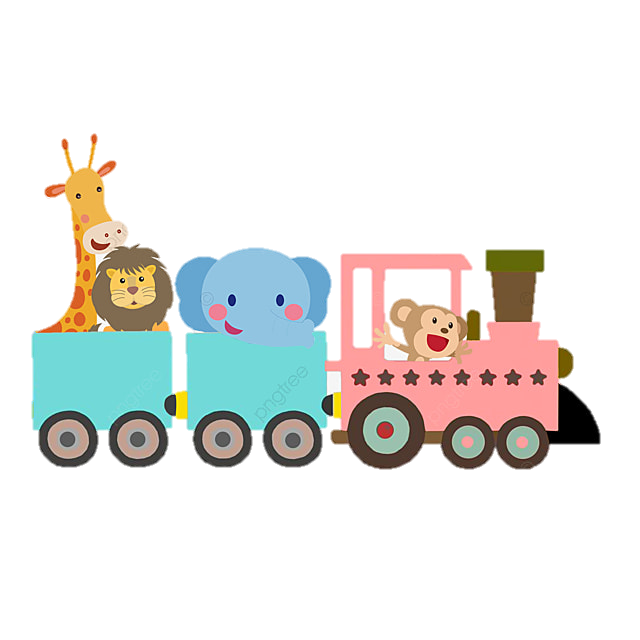 Xe ô tô
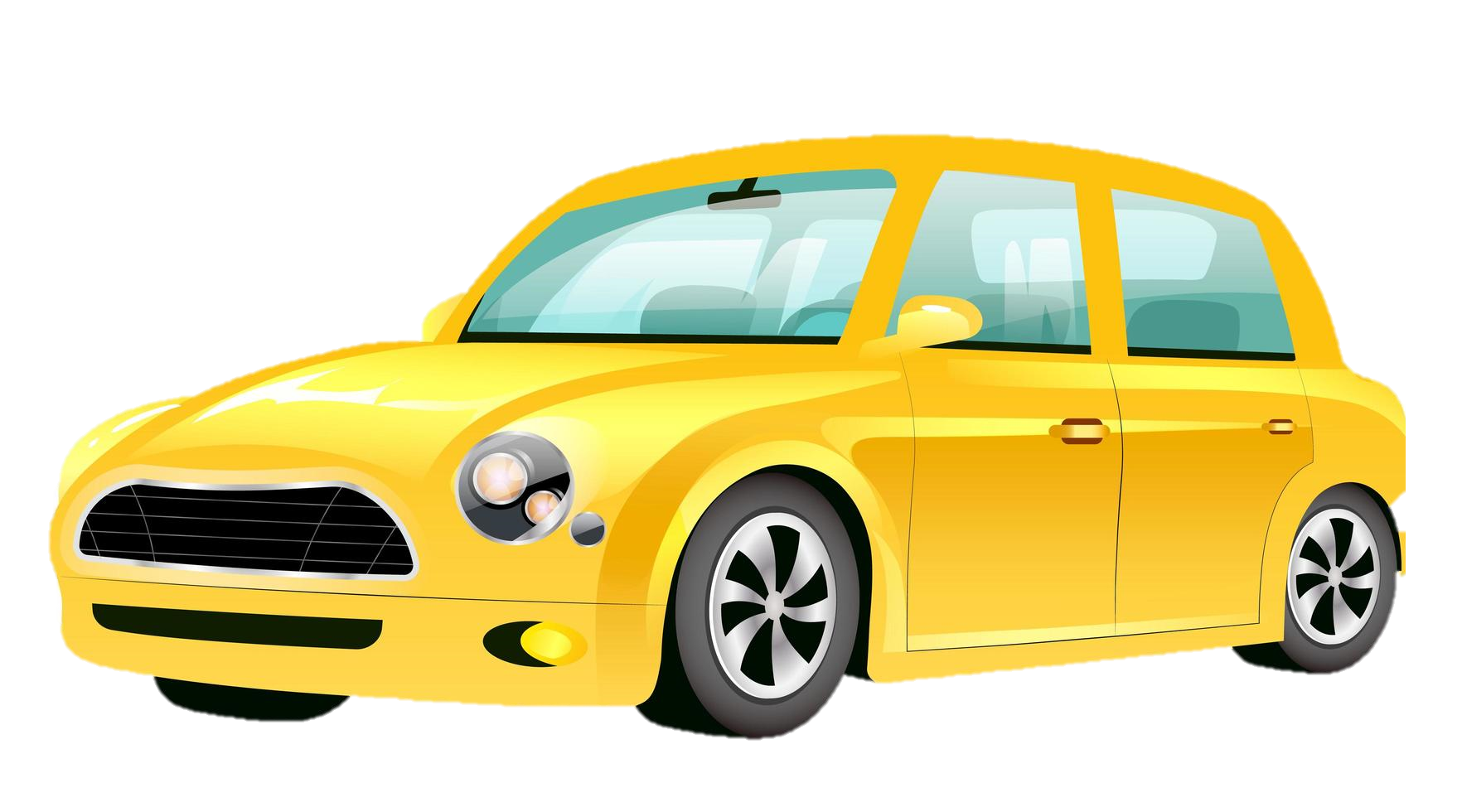 Xe đạp
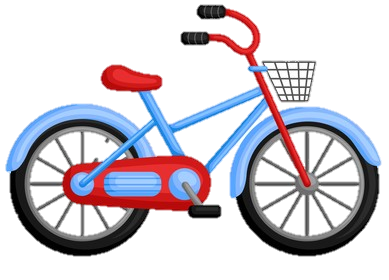 Gấu bông
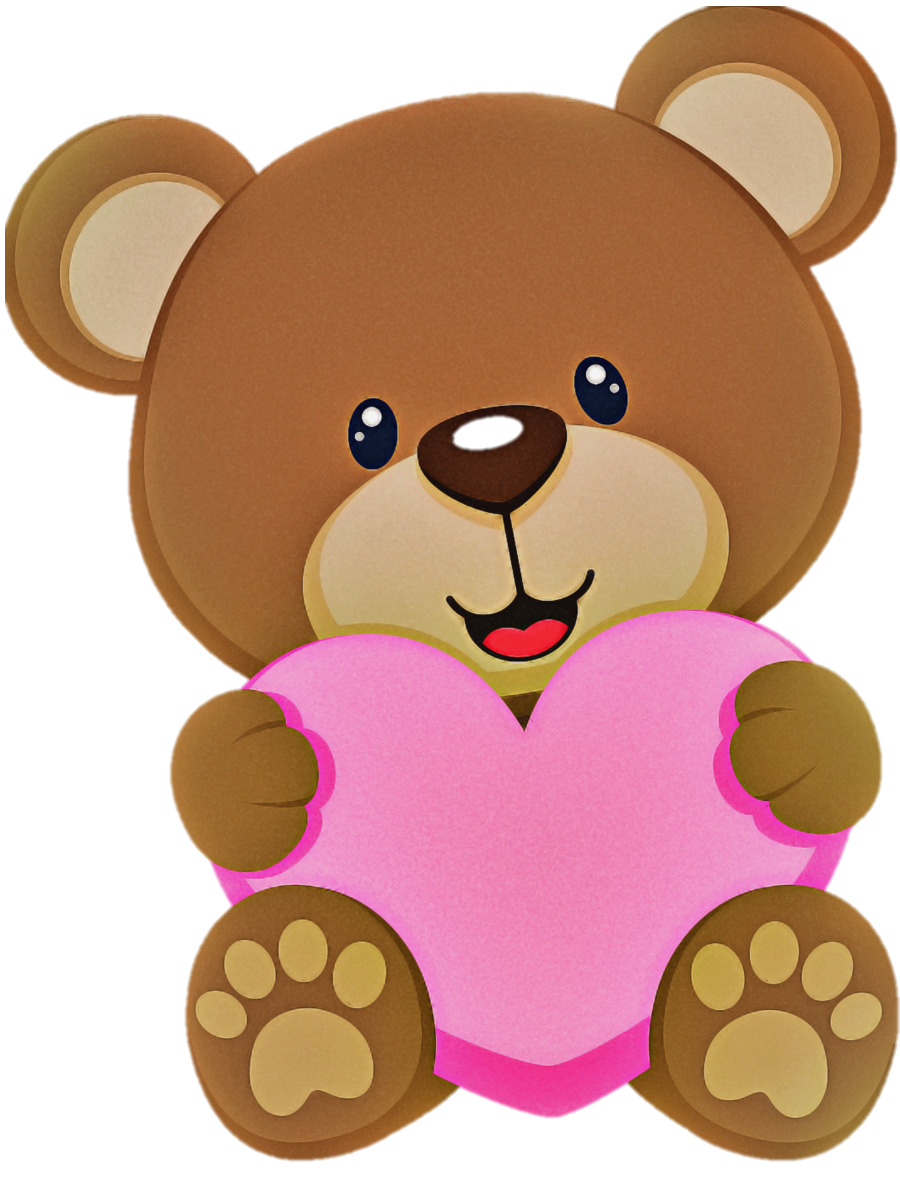 Búp bê
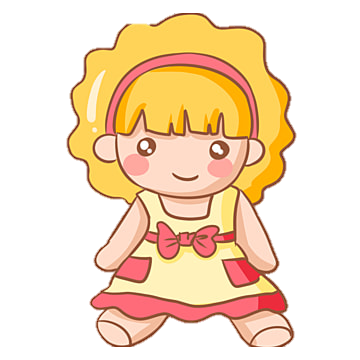 Quả bóng
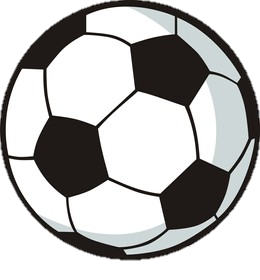 CÂU HỎI CHO BÉ
Bắt đầu
Cô bé đang ___________
đi xe đạp
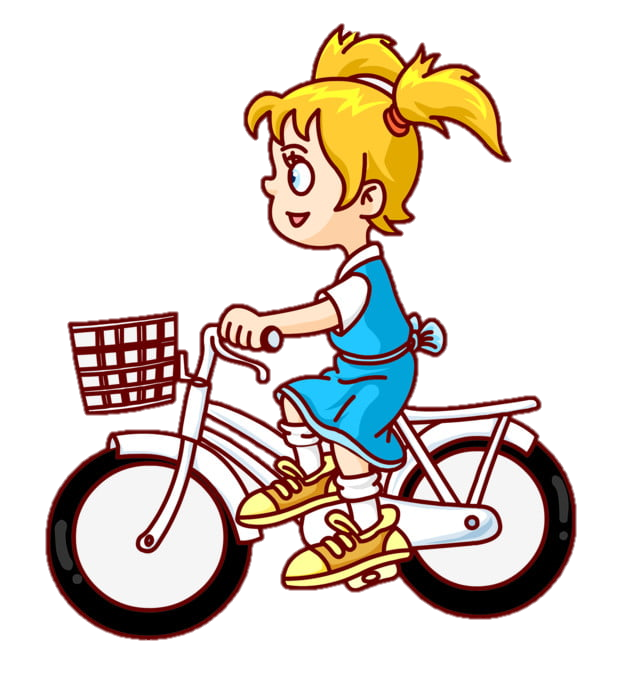 Tiếp
Đáp án
Cậu bé đang chơi___________
xe ô tô
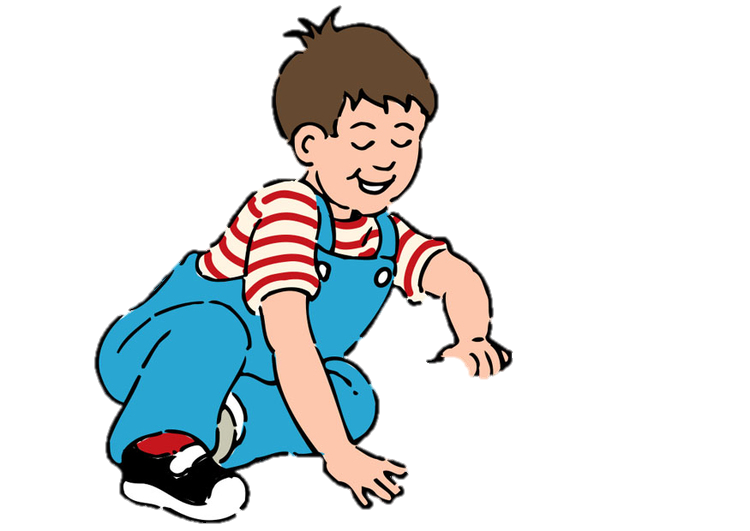 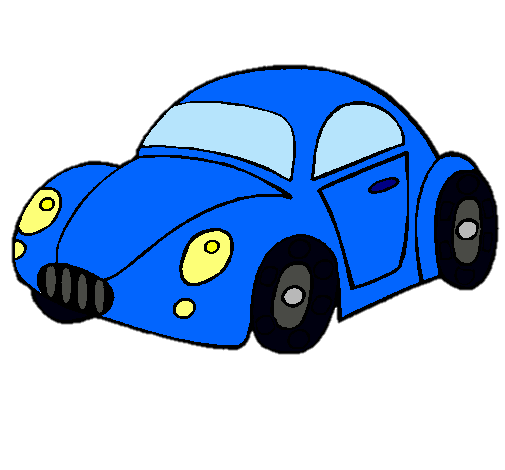 Tiếp
Đáp án
Cậu ấy đang chơi với___________
đoàn tàu
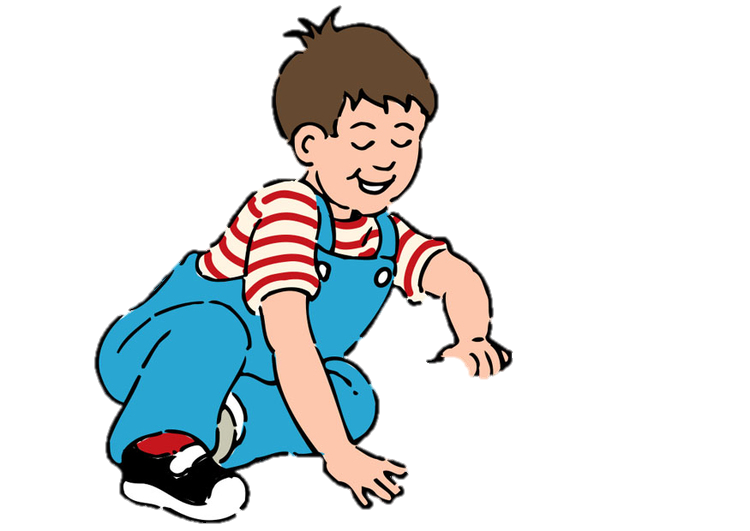 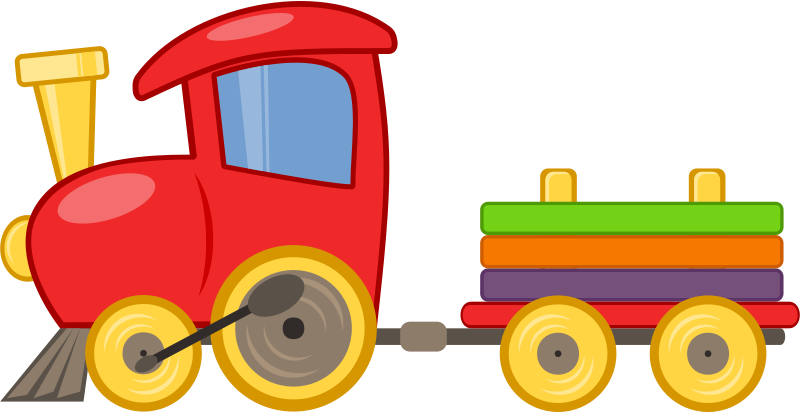 Tiếp
Đáp án
Em bé đang chơi với______________
gấu bông
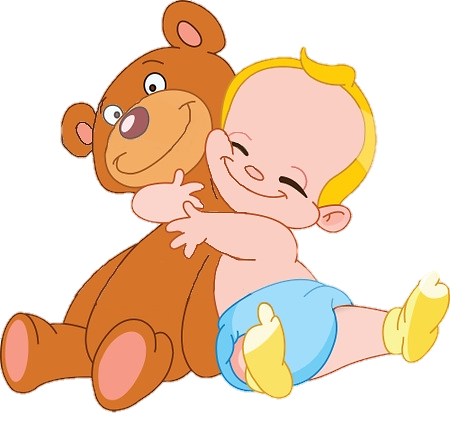 Tiếp
Đáp án
Các bạn nhỏ đang chơi với ________
quả bóng
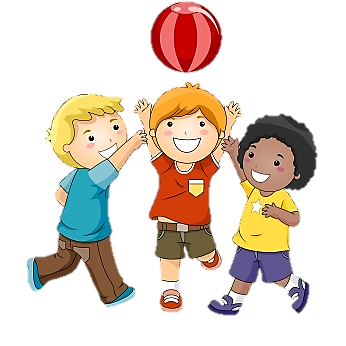 Tiếp
Đáp án